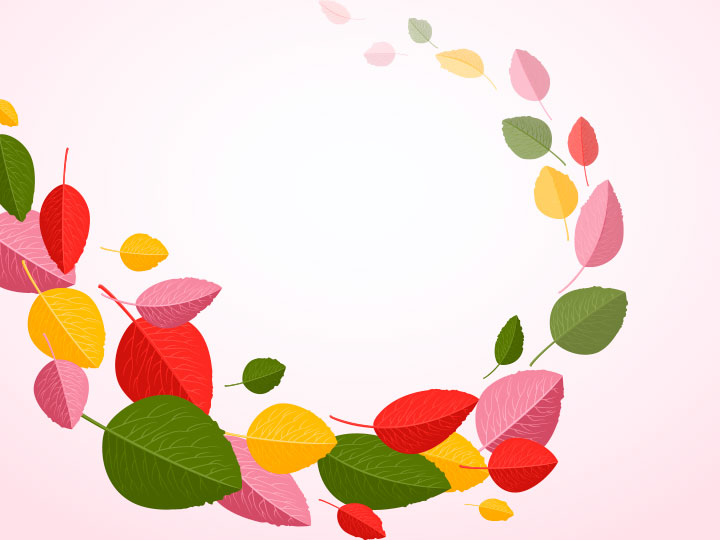 муниципальное бюджетное дошкольное образовательное учреждение
«Детский сад комбинированного вида № 2» городского округа Самара
ежеквартальный информационный журнал    «Ключик»
В этом выпуске:
1.  Наши новости
2.  Поздравляем победителей!
3.  Есть в марте день особый!
4.  Любимые праздники
5.  Педагогический марафон
6.  Анонс предстоящих мероприятий
Октябрь,2021